Shenzhen Southern Machinery Sales and Service Co.,Ltd
SWS-350
Shenzhen Southern Machinery Sales and Service Co.,Ltd
Shenzhen Southern Machinery Sales and Service Co.,Ltd
Shenzhen Southern Machinery Sales and Service Co.,Ltd
chassis design
The chassis adopts 120x60X5 double-layer superimposed welding to avoid various machine failures caused by the deformation of the frame chassis during the long-term use of the machine.
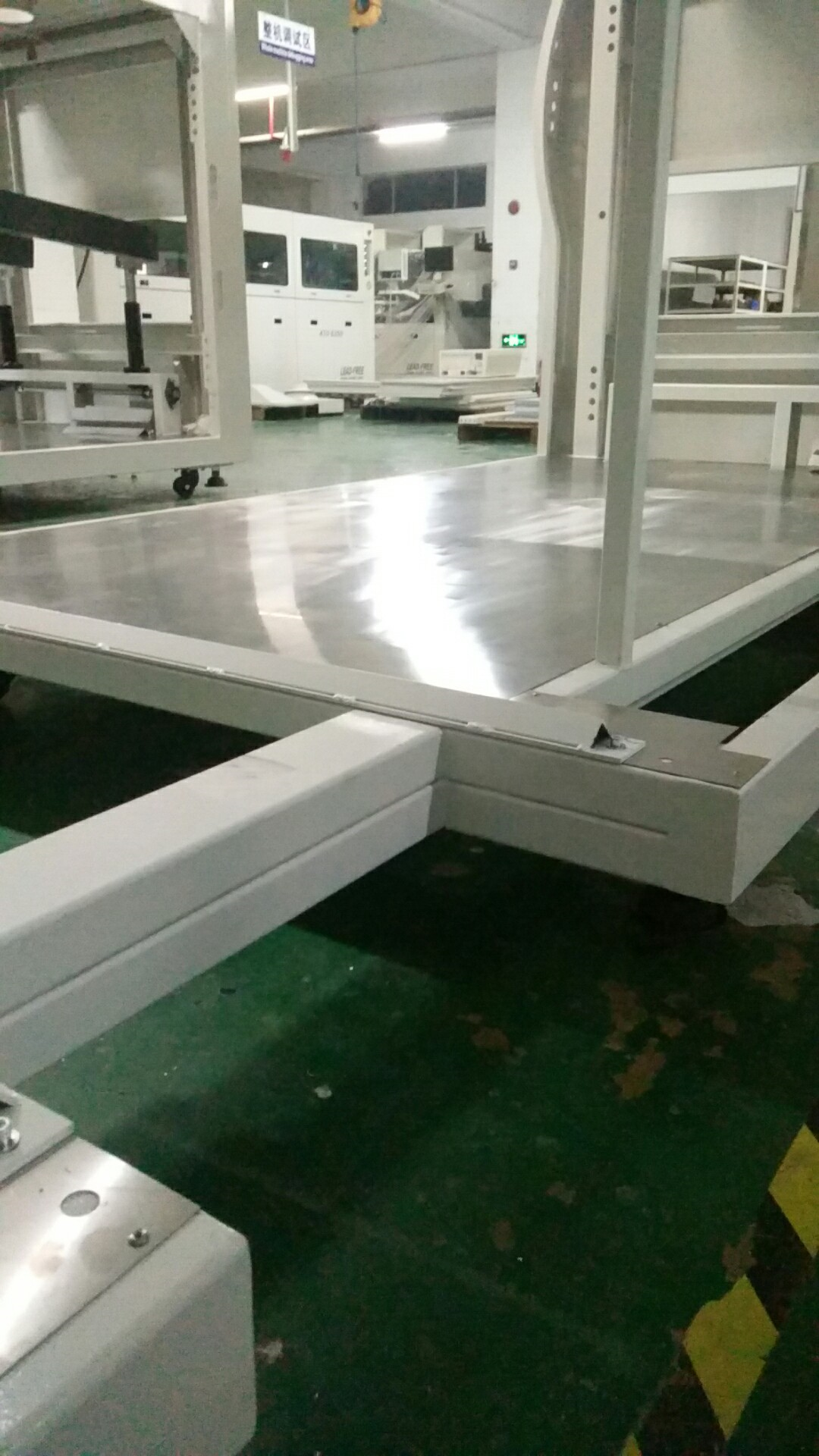 4 full hot air zones
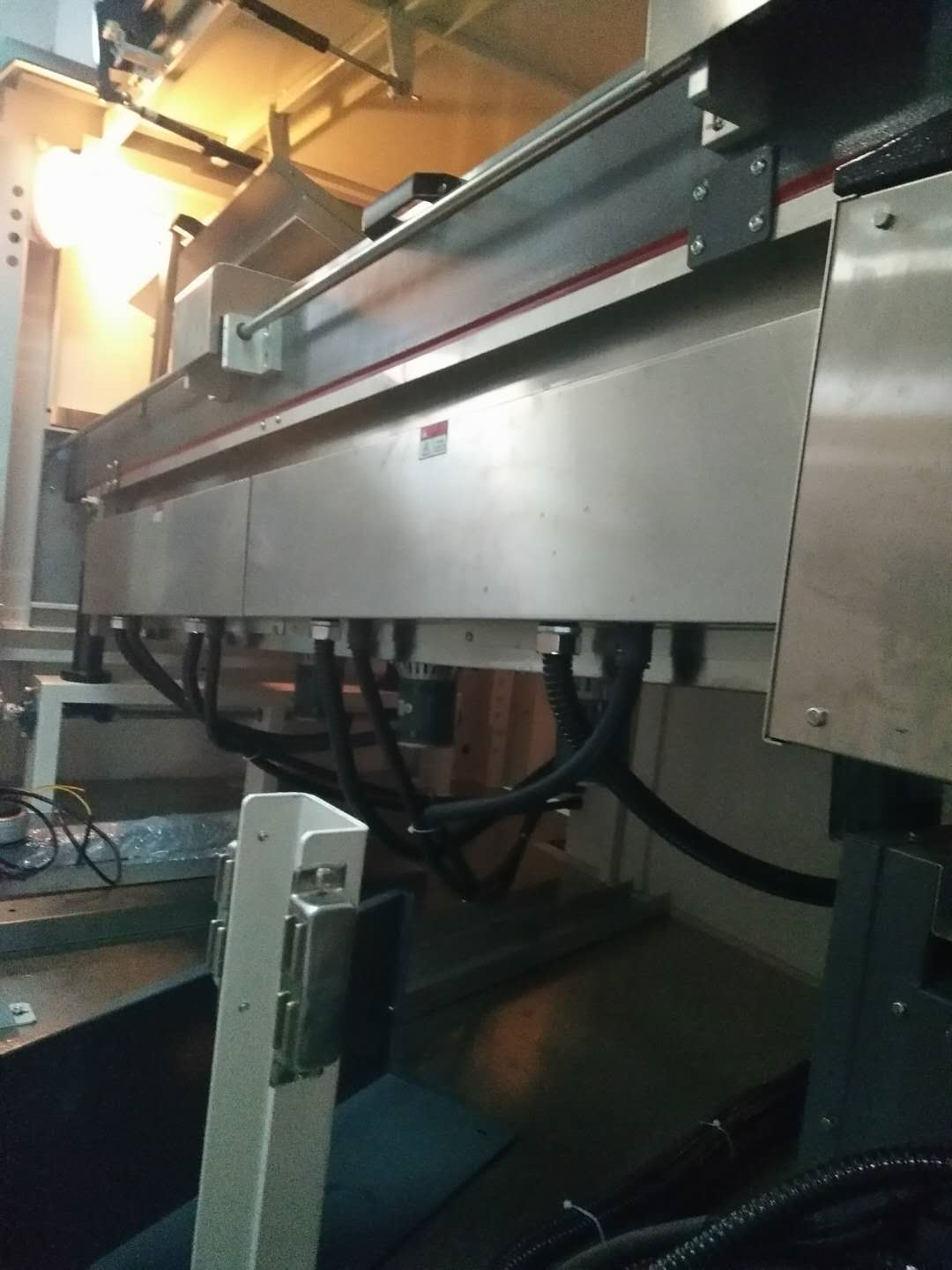 The preheating zone adopts  4 full hot air zones. Other companies generally use 1-stage infrared and 2-stage hot air, totaling 3 stages. The activity of the flux is similar to that of reflow soldering, and a preheating curve is required. Insufficient, the flux activity is not enough, the pass rate is seriously reduced, the repair welding is increased, the labor cost is increased, and the quality is affected. Stainless steel parts, on the other hand, last many years longer than the cold plate dusting process, and there is no risk of paint peeling and rusting.
Dewatering precision cast steel
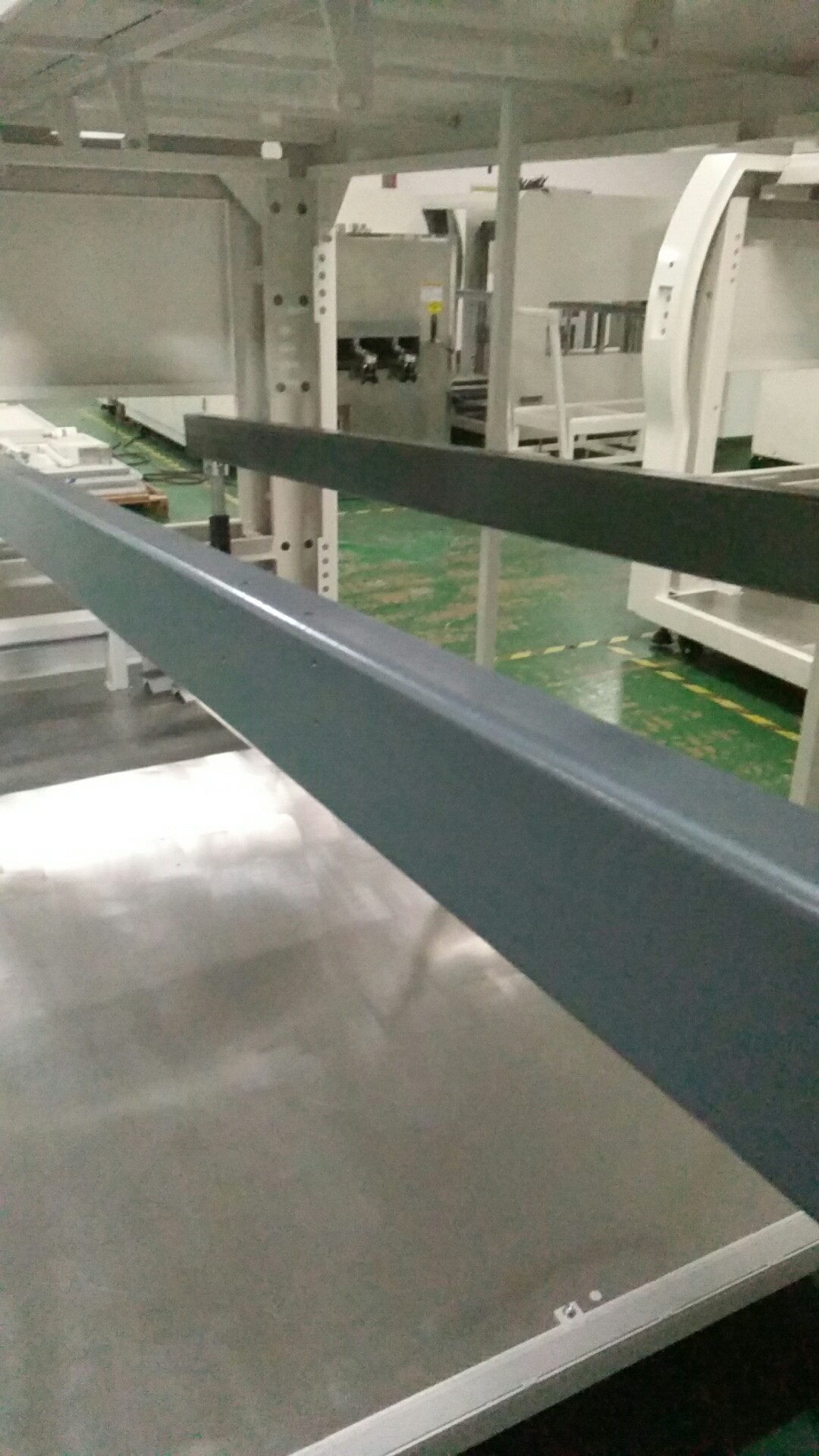 The main track of the preheating zone is made of 120x60x5 dewatering precision cast steel, which is not deformed or shaken. But at present, most companies use only 80X40X4 precision cast steel in order to save costs.
Rail material
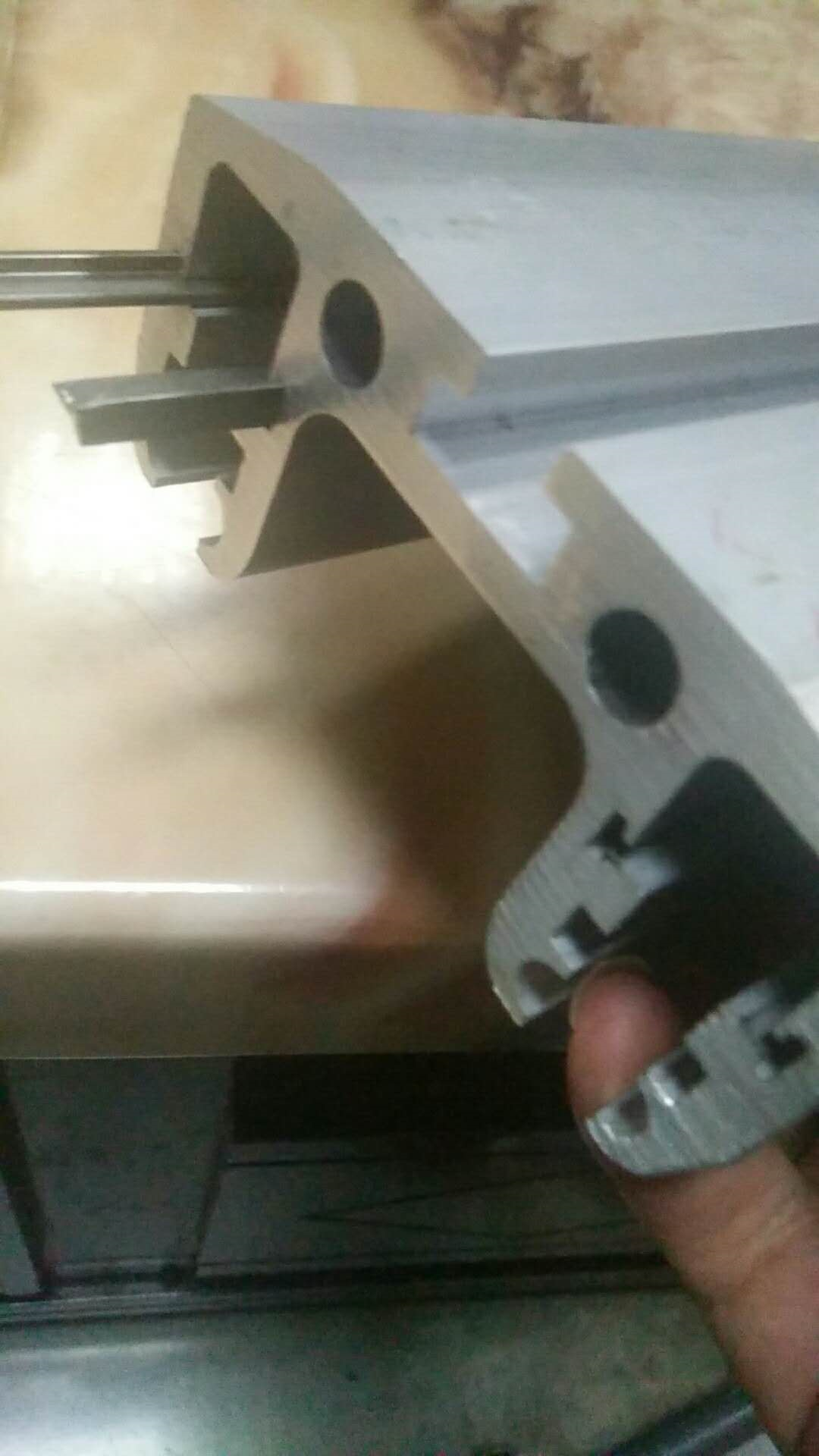 The transport guide rails are made of the first-quality Shenzhen Huajiari 7 series profiles of aluminum profiles. The SMS350 uses carbon steel chains to slide on the steel bars, which are not easy to wear and increase the service life and stability of the machine.
Stainless steel preheat cover
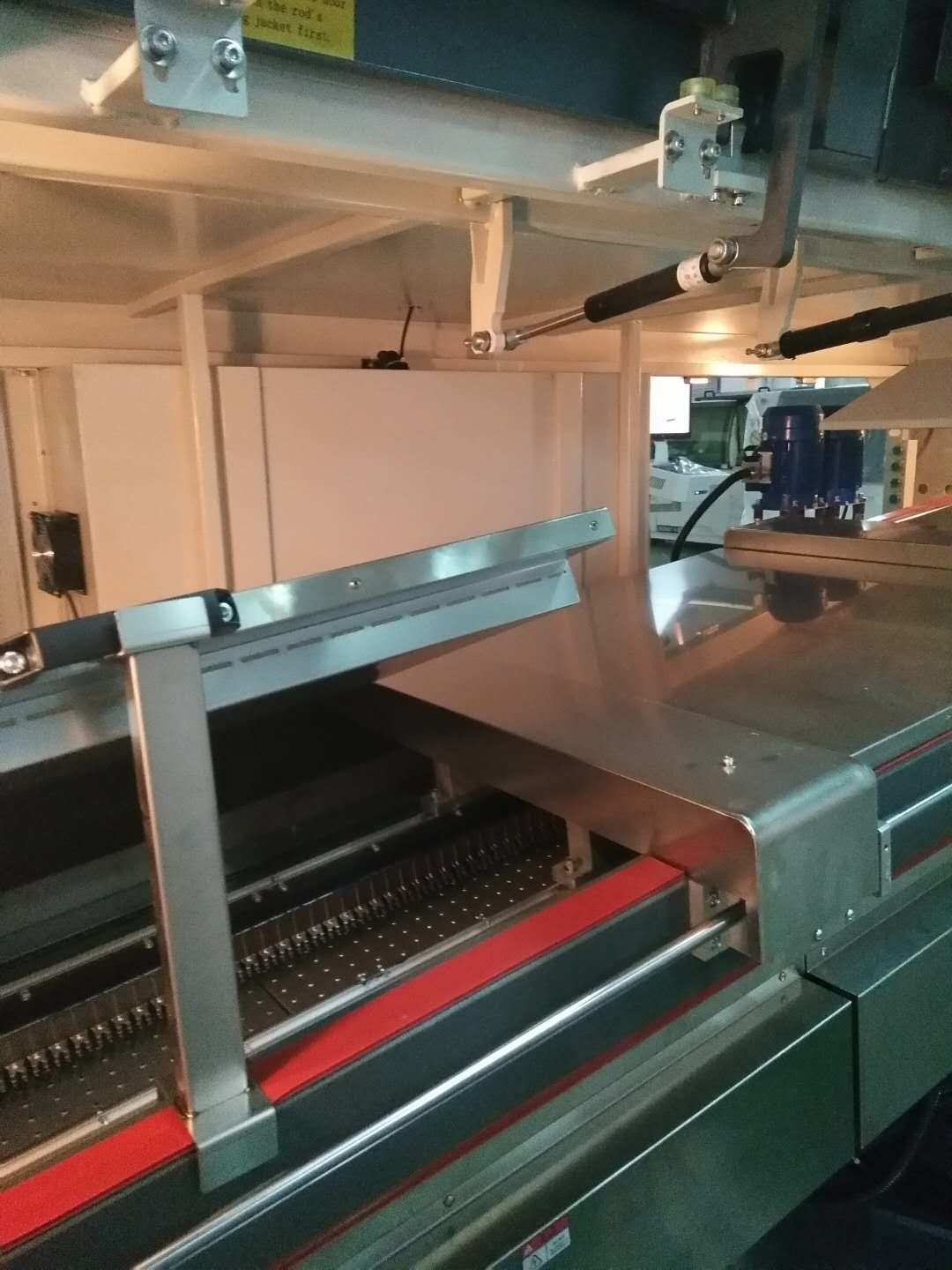 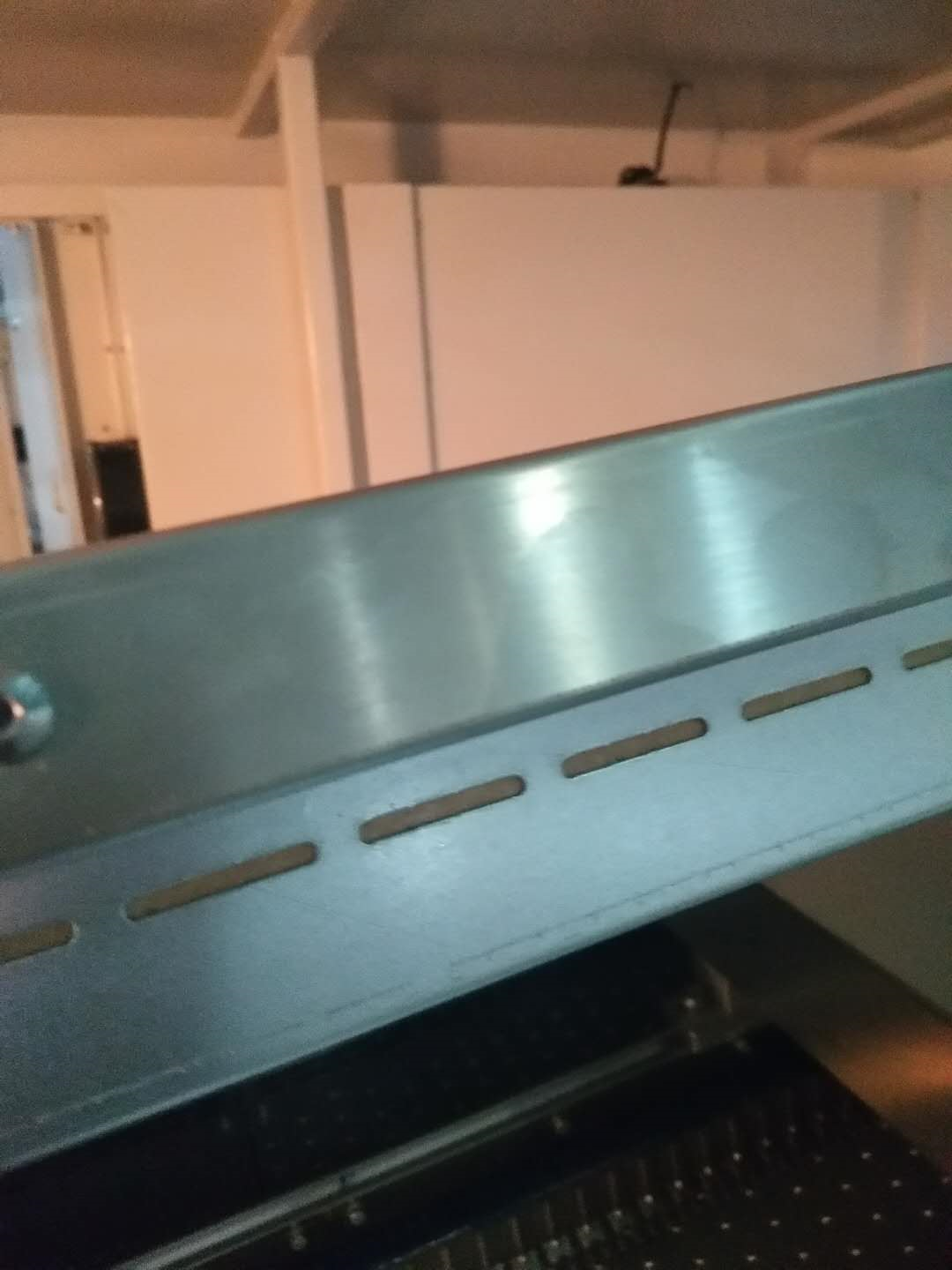 The preheating cover adopts an all-stainless steel structure, three layers of thermal insulation cotton, and the heat sink is interrupted between the hot and cold, which saves electricity and keeps heat, so as to achieve energy saving and environmental protection.
The anti-oxidation sleeve of the tin furnace adopts the nut convenient disassembly type, because usually if the motor is stuck, it takes 4 to 6 hours to clean the tin furnace, resulting in shutdown, and if the motor of the anti-oxidation sleeve is stuck, it only takes 10 minutes to complete the process. A stuck oxide sleeve is an ever-present fault in wave soldering. It may not be equipped, but it produces oxidized waste every day, which is not recyclable.
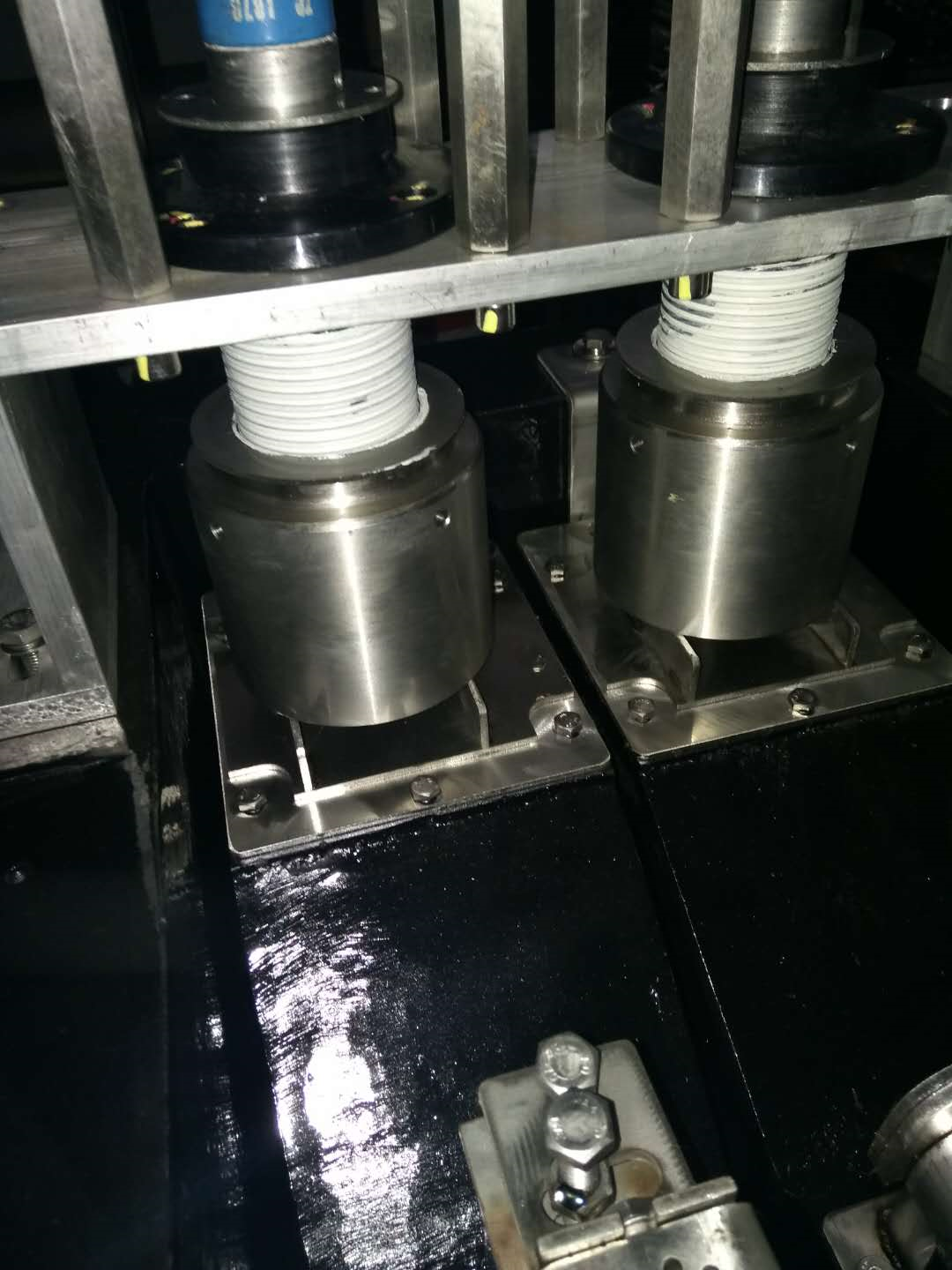 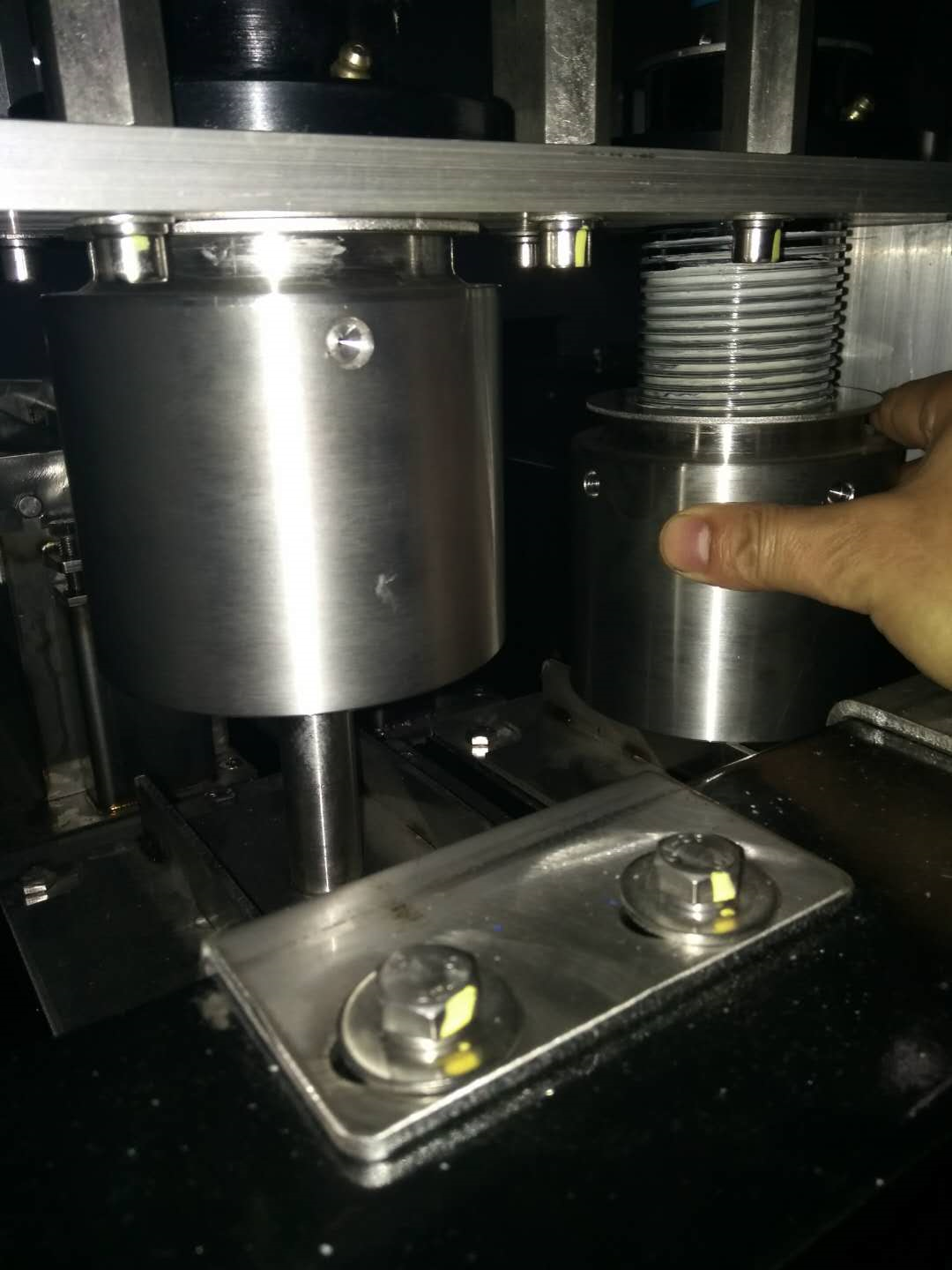 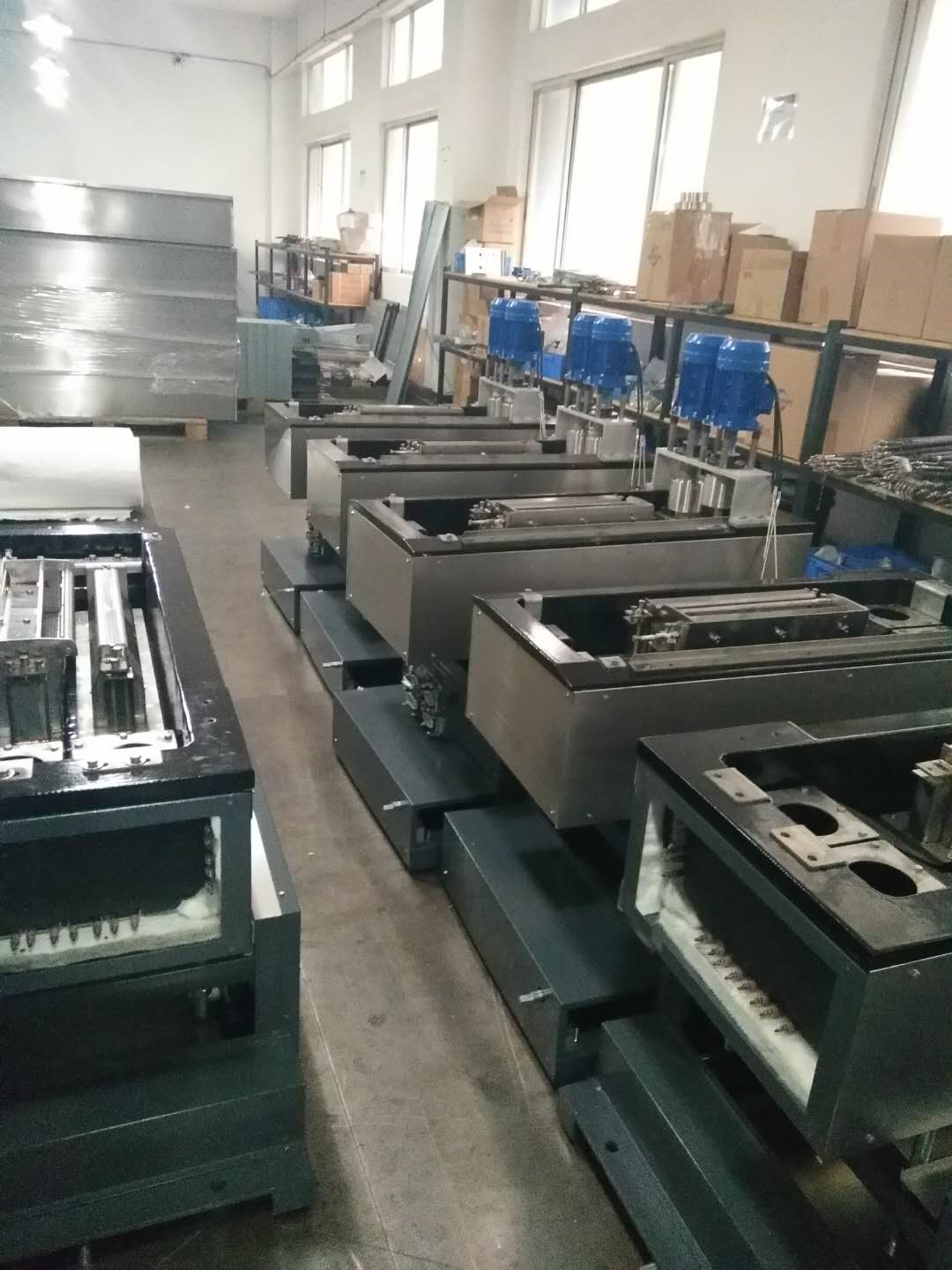 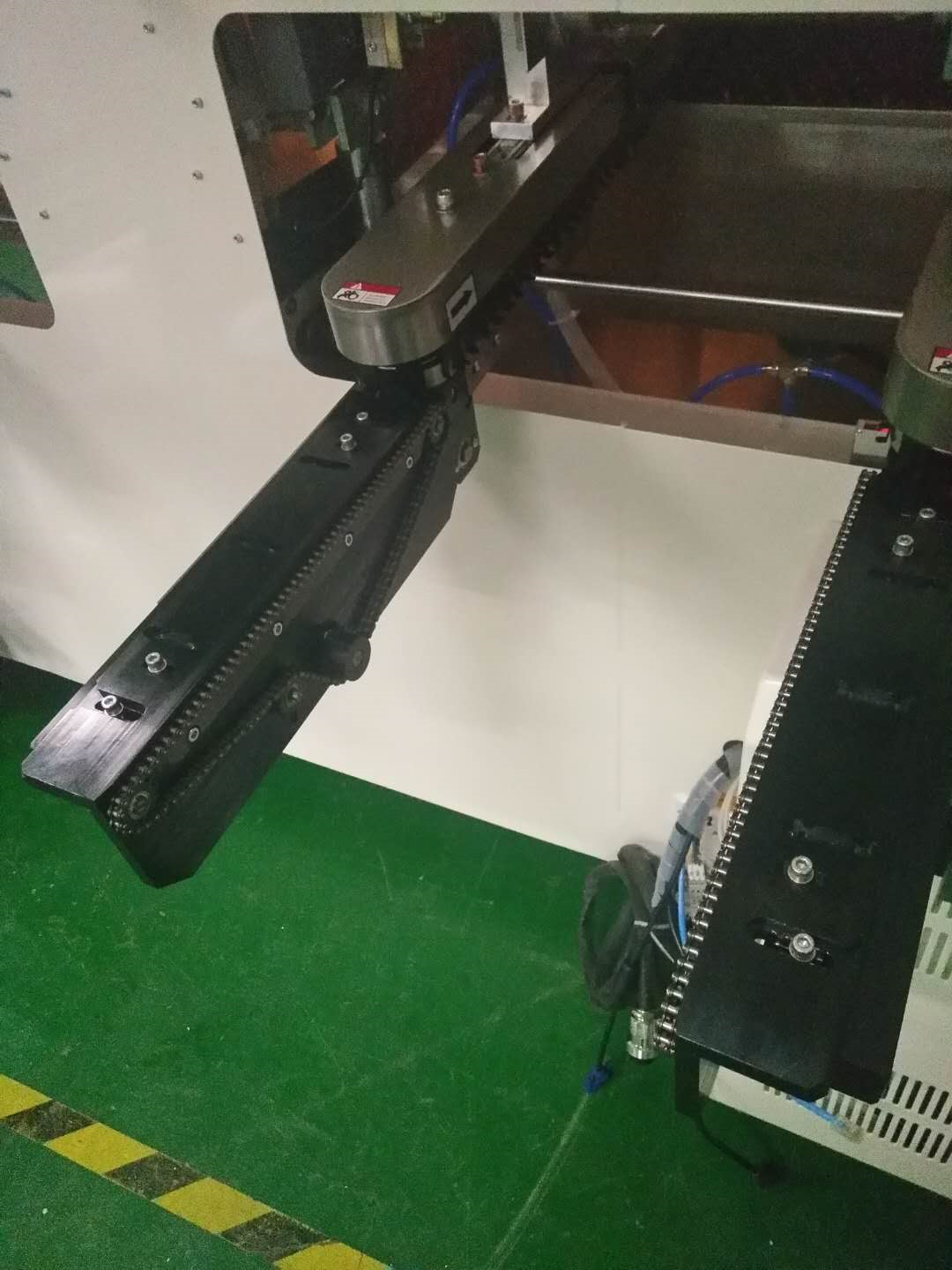 Taiwan songyi structure into the plate, into the plate is very smooth, easy to adjust, tin furnace using nodular alloy, nozzle using titanium alloy.
Part of the processing equipment
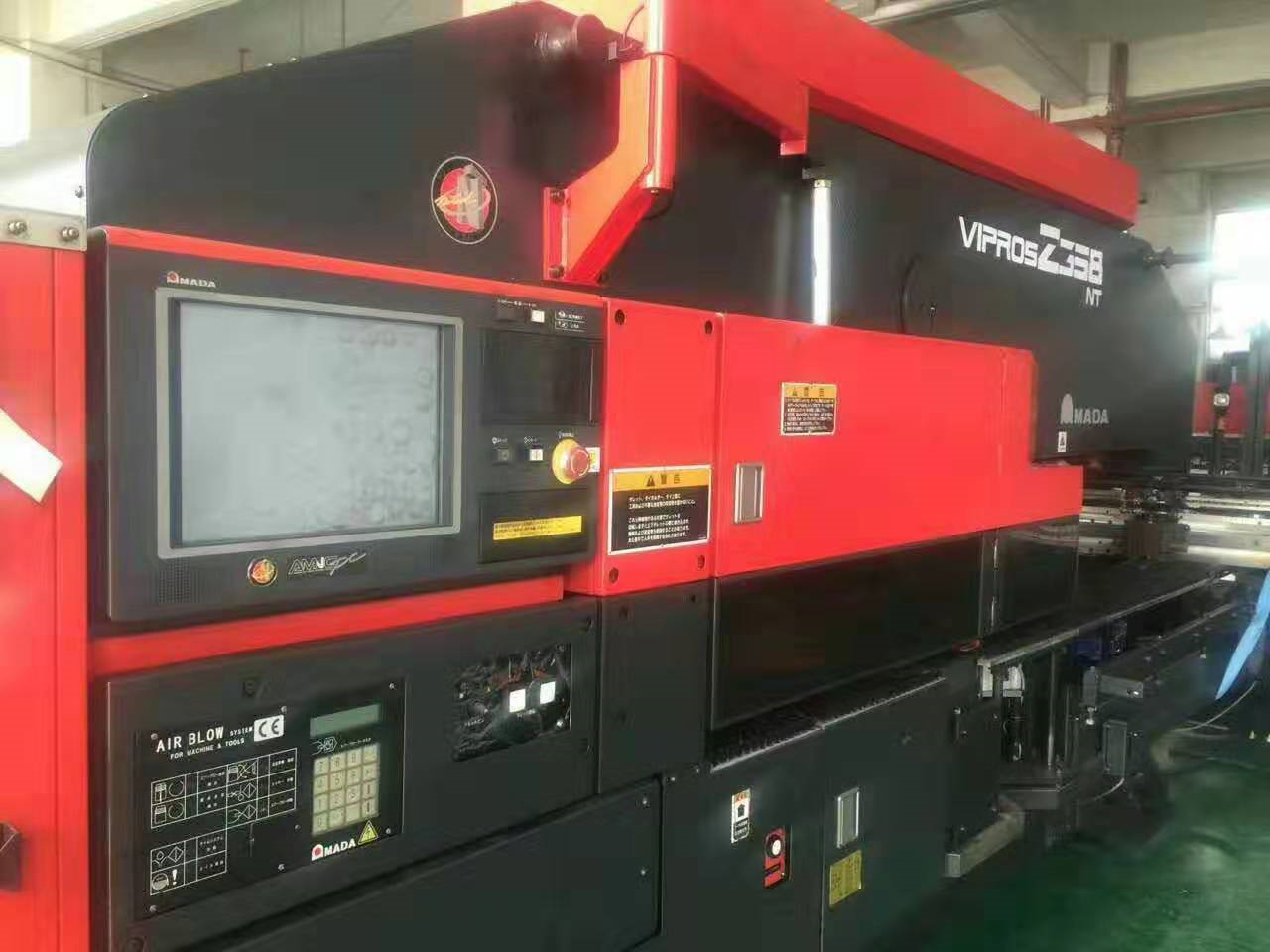 Part of the processing equipment
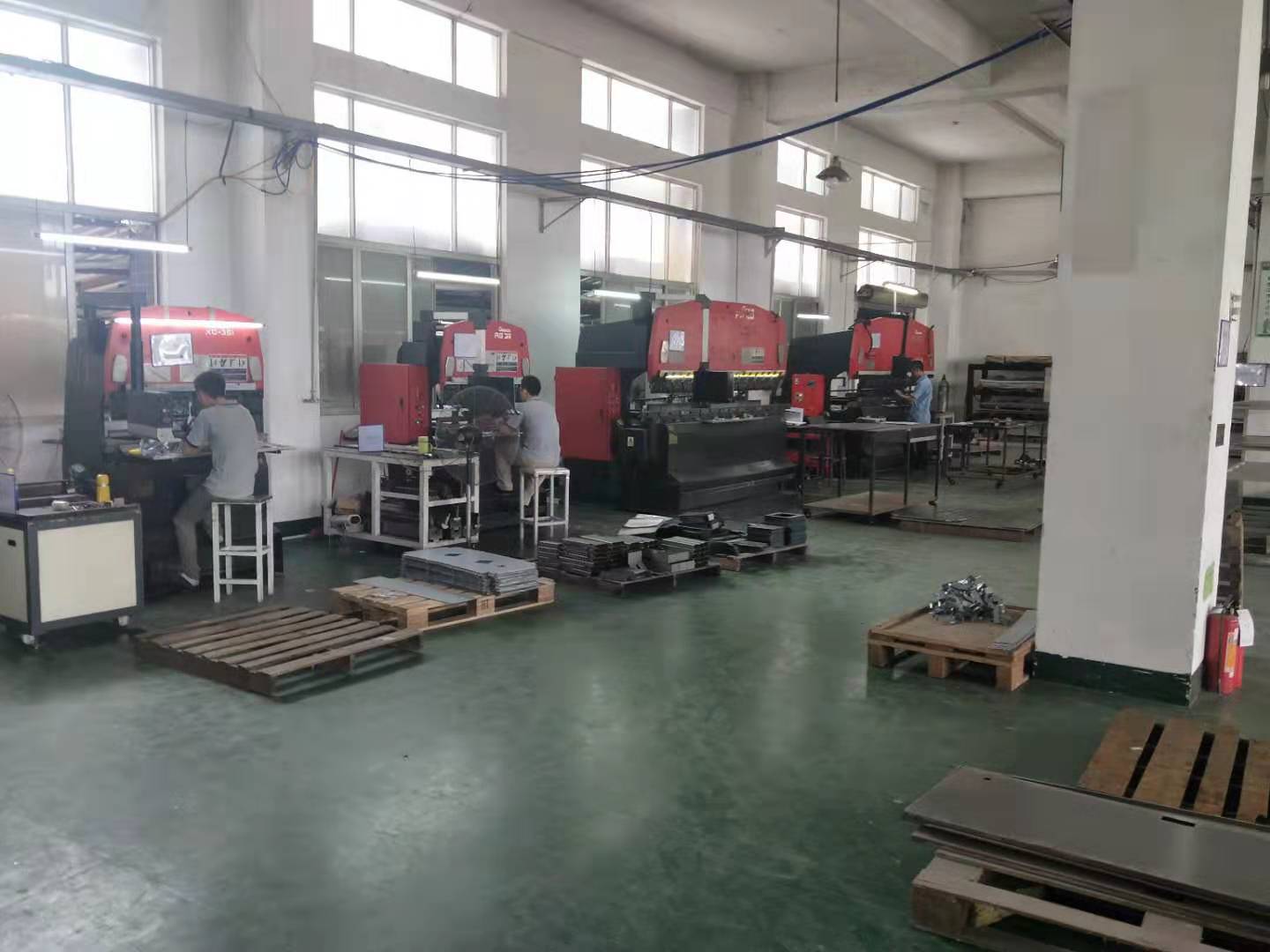 Welcome inquiry
1,Please visit : www.smthelp.com

2, Find us more: https://www.facebook.com/autoinsertion

3, Know more our team: https://cn.linkedin.com/in/smtsupplier

4, Welcome to our factory in Shenzhen China

5, See more machine working video, please Youtube: Auto Insertion

6, Google: Auto+insertion, to get more informations

7,Looking forward to your email:info@smthelp.com